11КЛАС
Інтеграл та
МІНІ
його застосування
ПІДРУЧНИК
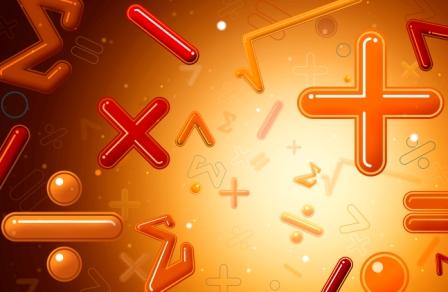 Ананьєва 
Поліна
Зміст
Правила знаходження 
первісної
Означення
Таблиця невизначених інтегралів
Криволінійна трапеція та 
її площа
Диференціювання та інтегрування
Визначений інтеграл
Формула 
Ньютона - Лейбніца
Властивість первісної
Тести та завдання
Означення
Функція F(x) називається первісною для функції f(x) на даному проміжку, якщо для будь-якого х з цього проміжку
Перейти до змісту
Таблиця первісних (невизначених інтегралів)
Перейти до змісту
Операція знаходження
Первісної функції-
інтегрування
Похідної функції-
диференціювання
Знаходження функції  f(x) за даною її похідною  F(x) називається операцією інтегрування.
  Операція інтегрування обернена  до операції диференціювання.
Диференціювання функції f(x) – операція знаходження її похідної .
Наприклад. Знайти похідну функції:
а)                ;  б)                  .
Розв’язання
а)                                ; 
б)                                   .
Наприклад.
а) Якщо                    , то                     , оскільки                        . 

б) Якщо                      , то                     , 

оскільки                     .
Перейти до змісту
Основна властивість первісної
Якщо F(x)
 первісна для f(x)
F(x)+c-первісна для f(x)
C-довільна стала
то
Геометрична інтерпретація основної властивості первісної
Кожна із функцій y=2x2; y=2x2+2; y=2x2-2 є первісною для функції y=4x
Графіки всіх первісних даної функції можна одержати з будь якого шляхом паралельного перенесення вздовж осі оy 
F(x)+c –загальний вигляд первісної для f(x)
2
1
-1
1
-1
-2
Перейти до змісту
Три правила знаходження первісної
Якщо 
F-первісна для f,
H-первісна для h
F+H-первісна для f+h
то
kF-первісна для k∙f;k=const.
Якщо
F-первісна для f
то
Якщо
F(x) - первісна для f(x)
F(kx+b)-первісна для f(kx+b);
k і b-сталі;k≠0
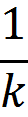 то
Перейти до змісту
Криволінійна трапеція та її площа
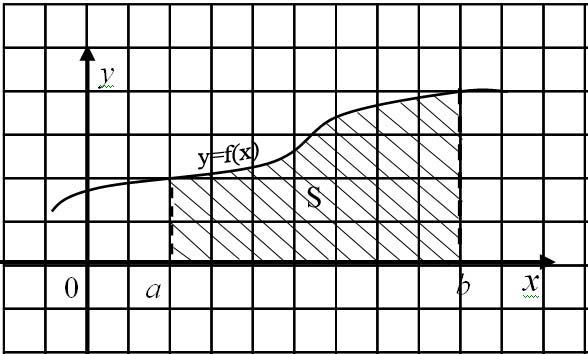 Перейти до змісту
Площа криволінійної трапеції
S – площа криволінійної трапеції;

F (x) – будь-яка первісна функції f(x) на відрізку
 [a; b].

Площу S криволінійної трапеції, обмеженої графіком функції  y=f(x) і прямими y=0, x=a  i  x=b (a<b), можна обчислити за формулою
S = F(b) – F(a)
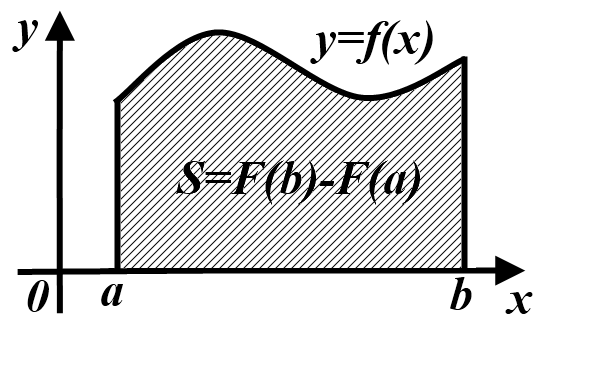 Приклади криволінійних трапецій
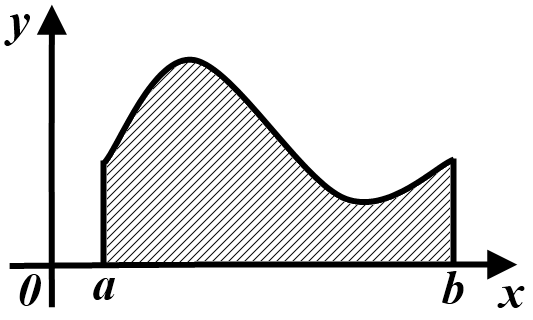 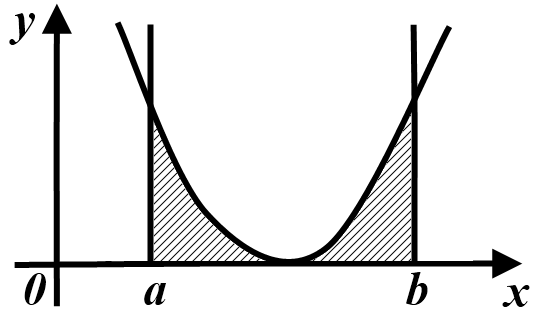 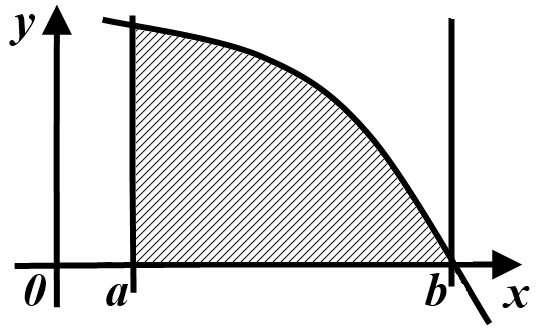 Приклад:Знайти площу фігури, обмеженої лініями y = cos x,  y = 0, x = 0, x =
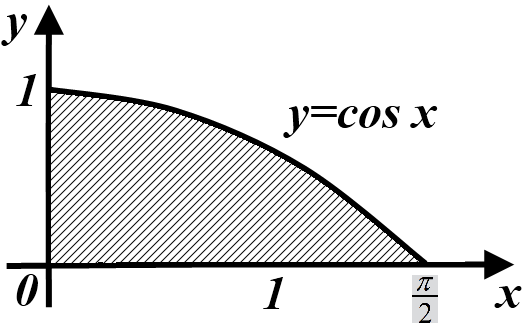 Розв'язання
Для  y = cos x одна з первісних є  F(x) = sin x
Тоді
Відповідь:   S = 1.
Приклад:  Знайти площу фігури, обмеженої лініями
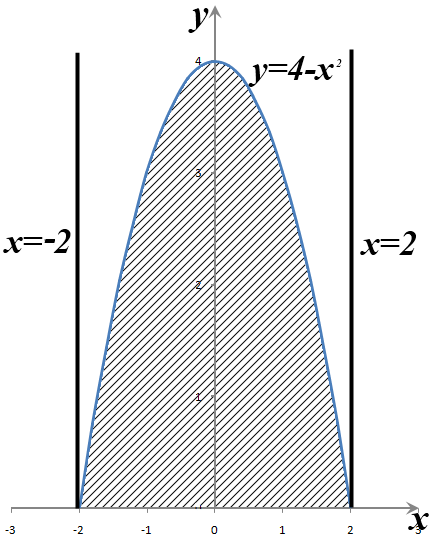 Розв'язання
Графік функції f перетинає пряму y = 0 у точках
		.  Одна з первісних функції  f на
 відрізку [-2; 2] є функція  		             . Тоді 


Або, враховуючи симетричність фігури, маємо


Відповідь:
Визначений інтеграл
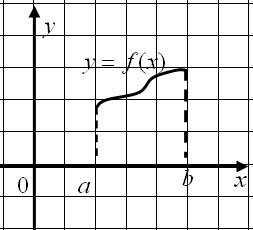 - неперервна на проміжку І;
         - первісна для  на проміжку І;
                   - приріст первісної.
Число                       називається визначеним інтегралом від a до b від функції          ,          ,
Перейти до змісту
Формула Ньютона - Лейбніца
Основні властивості визначених інтегралів
При перестановці границь інтегрування знак інтеграла змінюється на протилежній
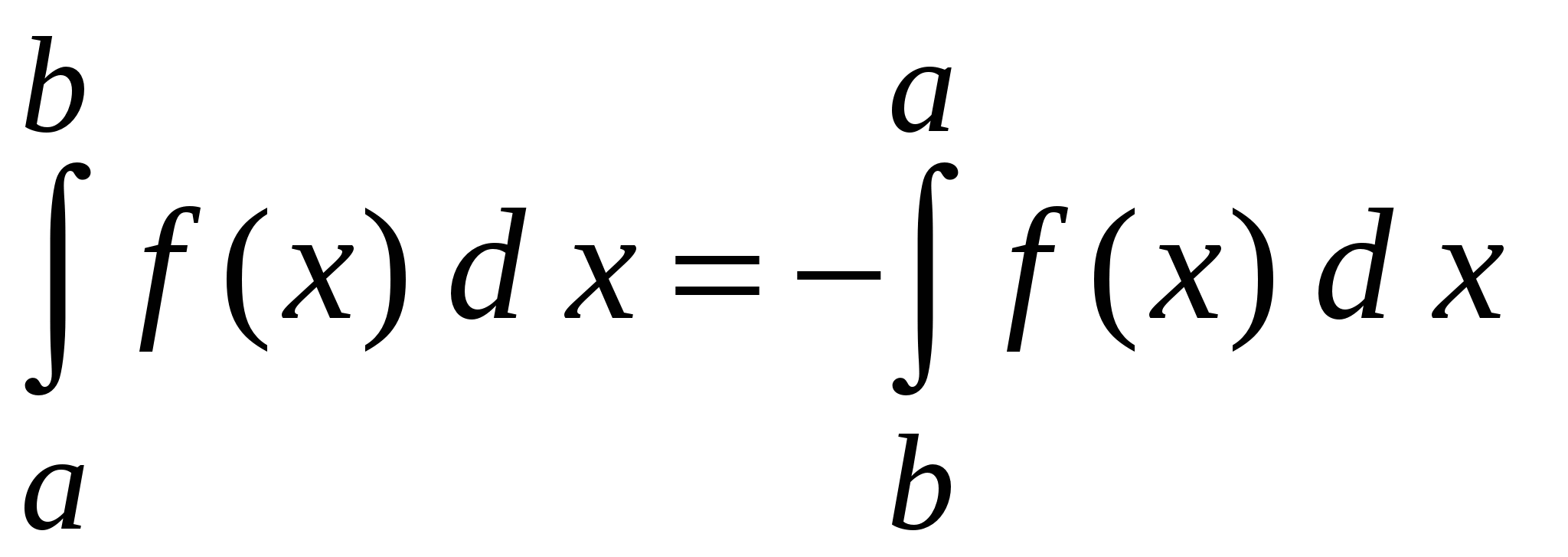 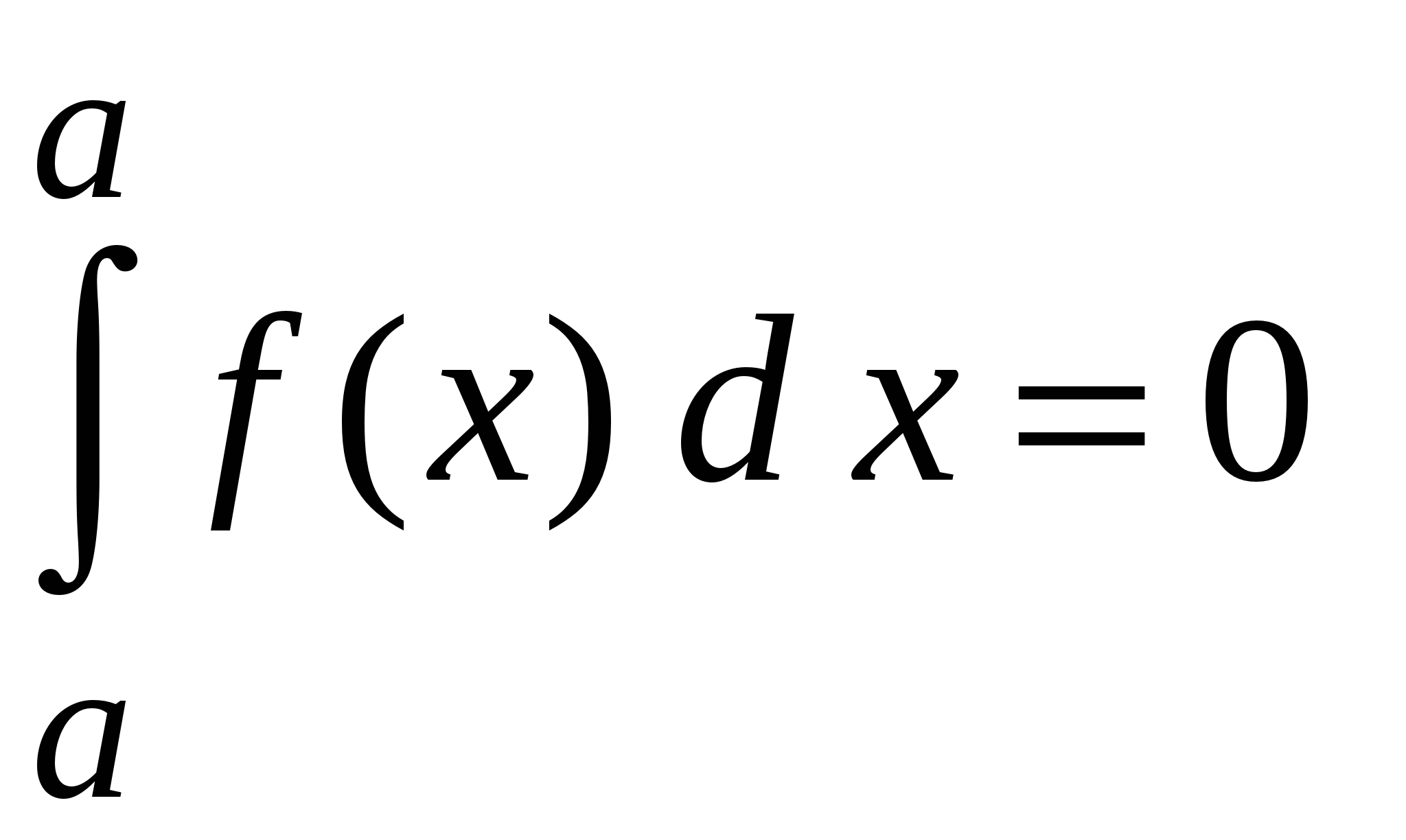 Інтеграл з однаковими границями дорівнює нулю
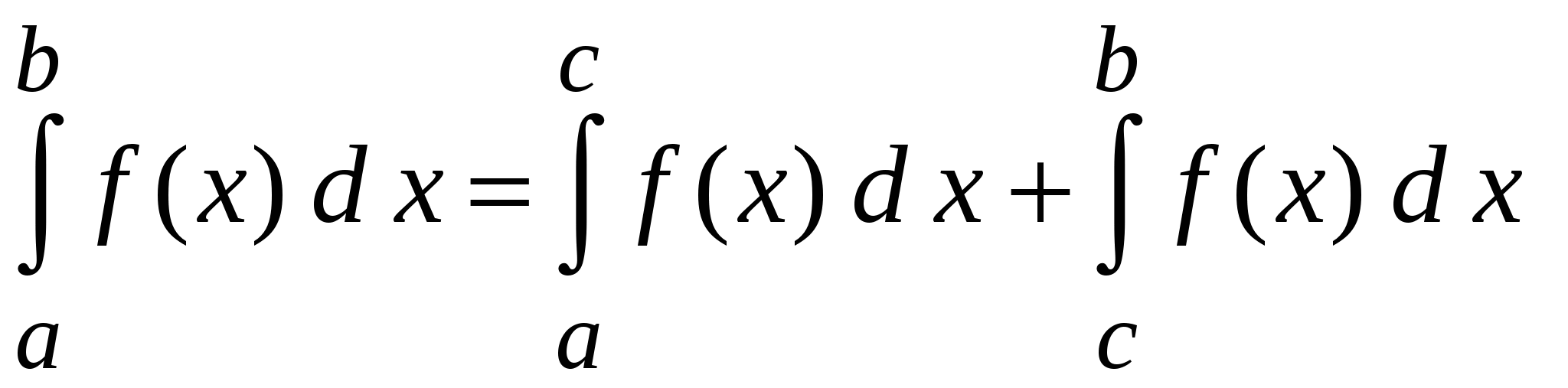 Відрізок інтегрування можна розбивати на частини
Інтеграл від суми функцій дорівнює сумі інтегралів від функцій-доданків
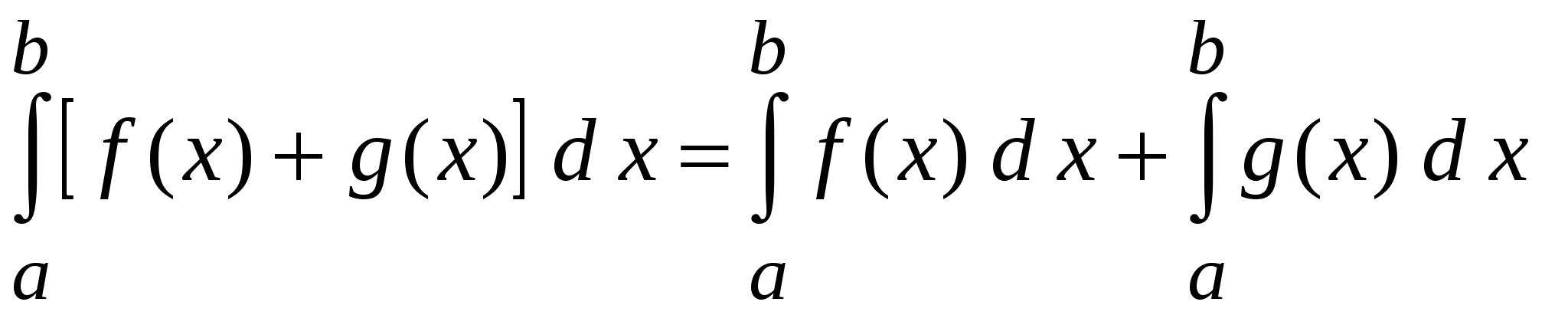 Постійний множник можна виносити за знак інтеграла
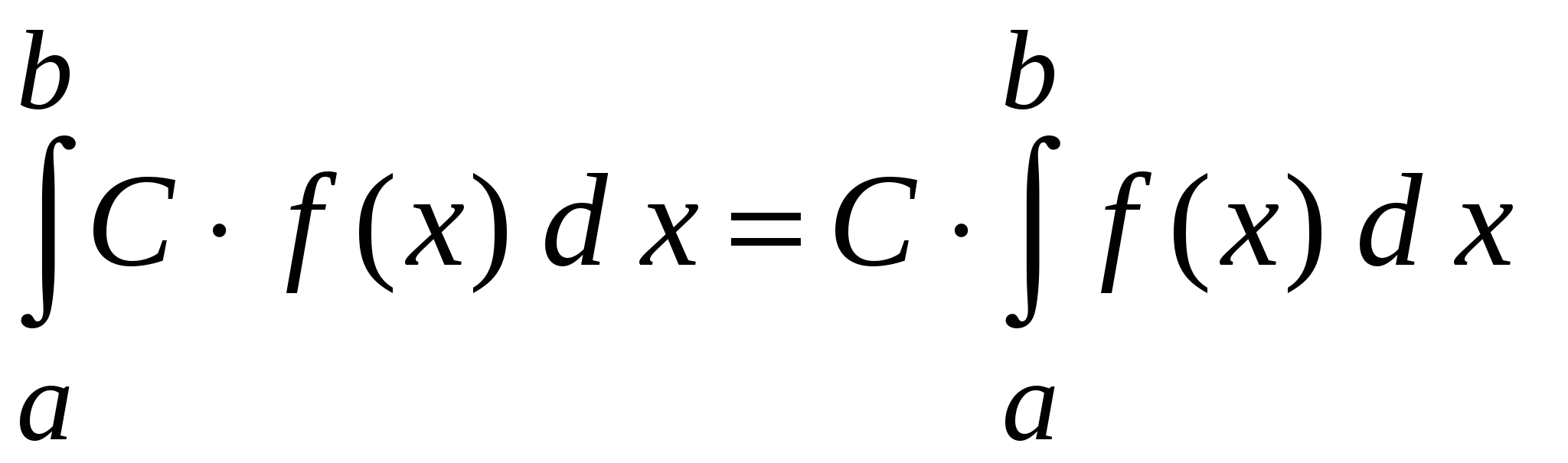 Перейти до змісту
Тестові завдання
ВАРІАНТ ІІ
ВАРІАНТ І
1.                                                                                               1.


А                   Б                 В                                               А                Б                   В


       2.                                                                                             2.


А                   Б                 В                                               А                Б                   В




               3.                                                                                   3.


А                        Б                      В                              А                   Б                      В
Перейти до змісту
Тестові завдання
ВАРІАНТ І
ВАРІАНТ ІІ
4.                                                                                               4.


А                      Б                     В                               А                   Б                      В


       5.                                                                                             5.


А                   Б                 В                                               А                Б                   В
Перейти до змісту
Відповіді
Завдання
ВАРІАНТ І
ВАРІАНТ ІІ
1. Знайти загальний вигляд первісної для функції:
А
А
Б
Б
2. Для функції                знайти первісну, графік 
якої проходить через точку А:
А(1;2);
А(-1;-3);
А
А
Перейти до змісту
Відповіді
3. Обчислити інтеграл:
ВАРІАНТ І
ВАРІАНТ ІІ
А
А
Б
Б
Відповіді
Перейти до змісту
ВАРІАНТ І
ВАРІАНТ ІІ
4.Знайти первісну для функції:
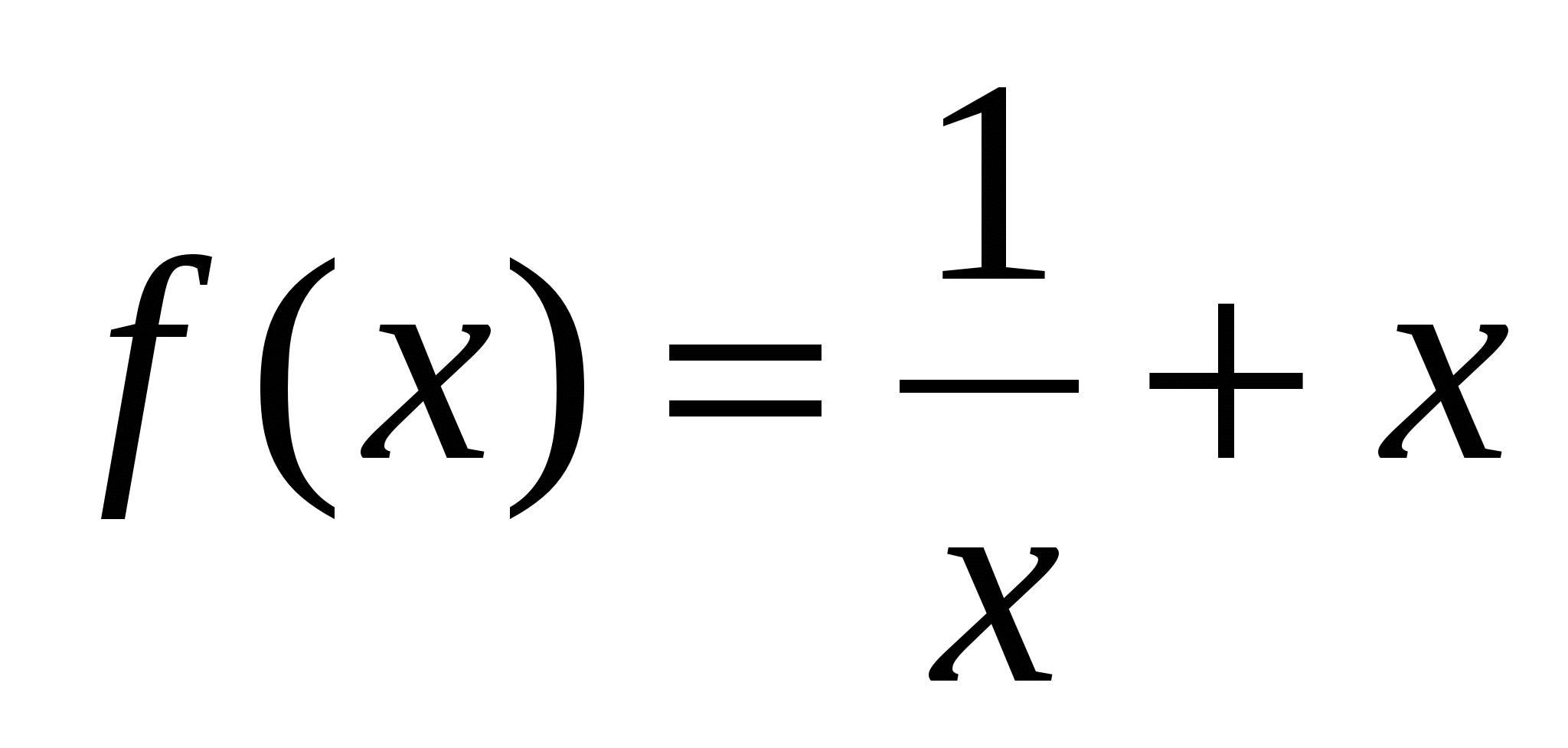 А.                                                                                                    А.




       Б.                                                                                                      Б.
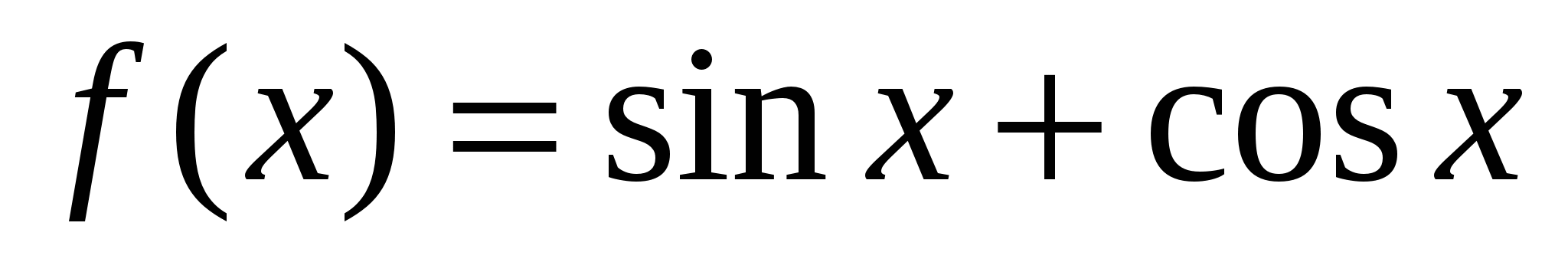 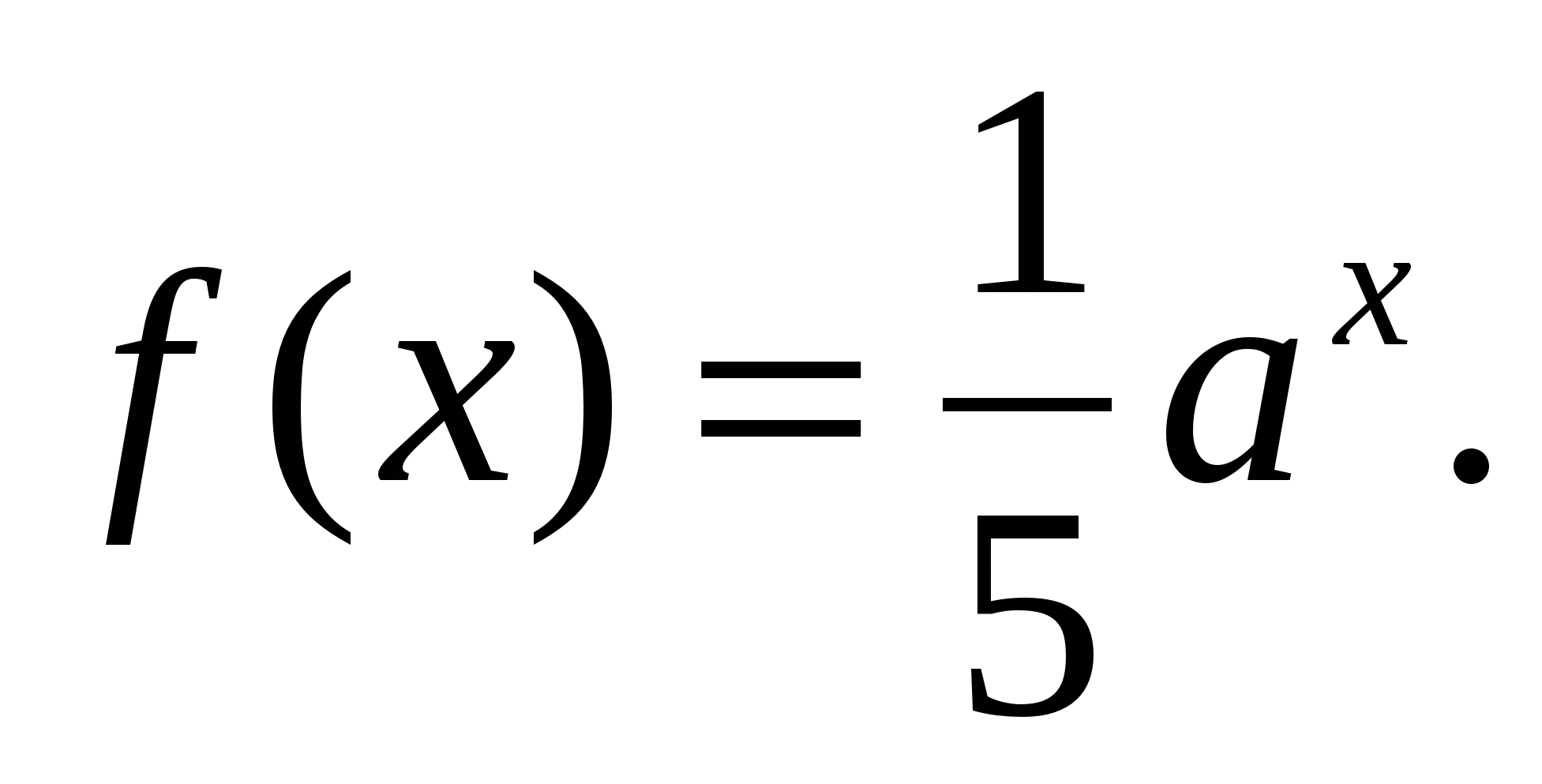 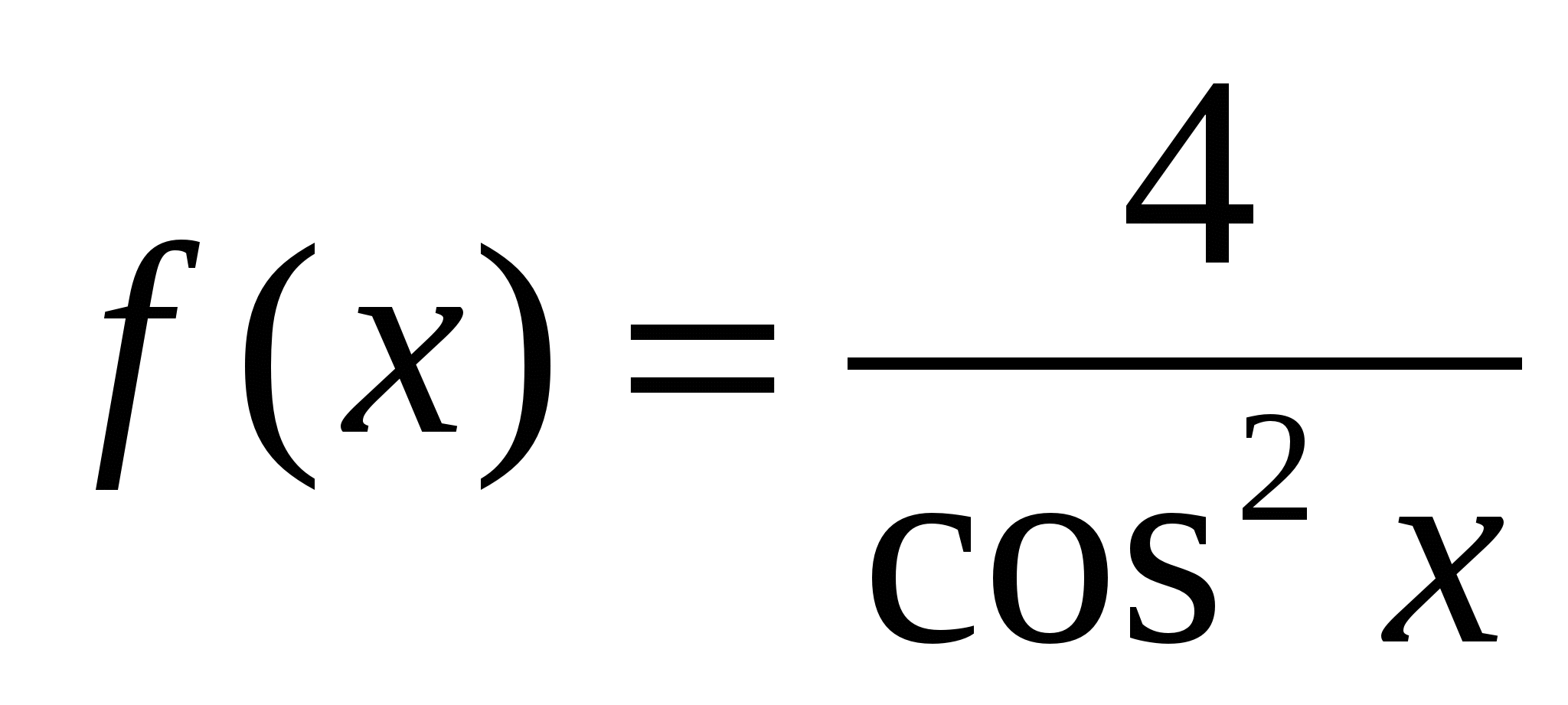 5.Обчислити:
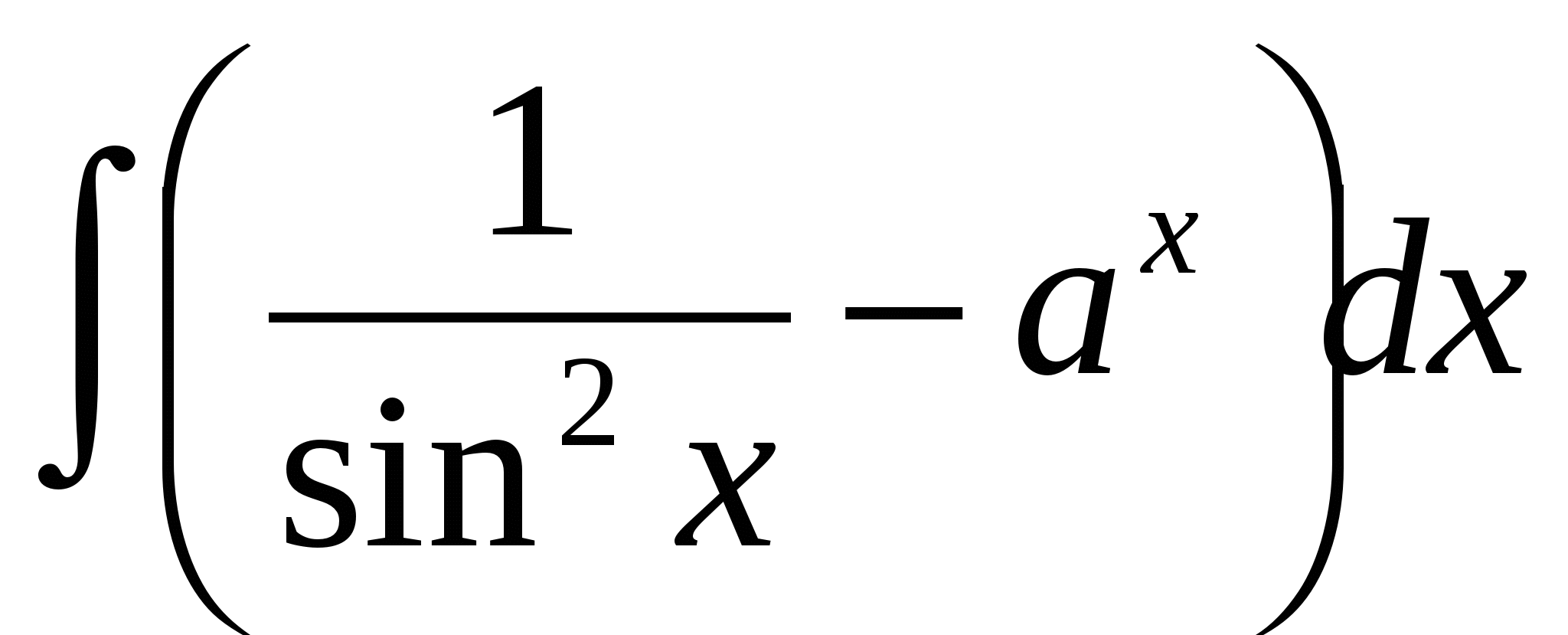 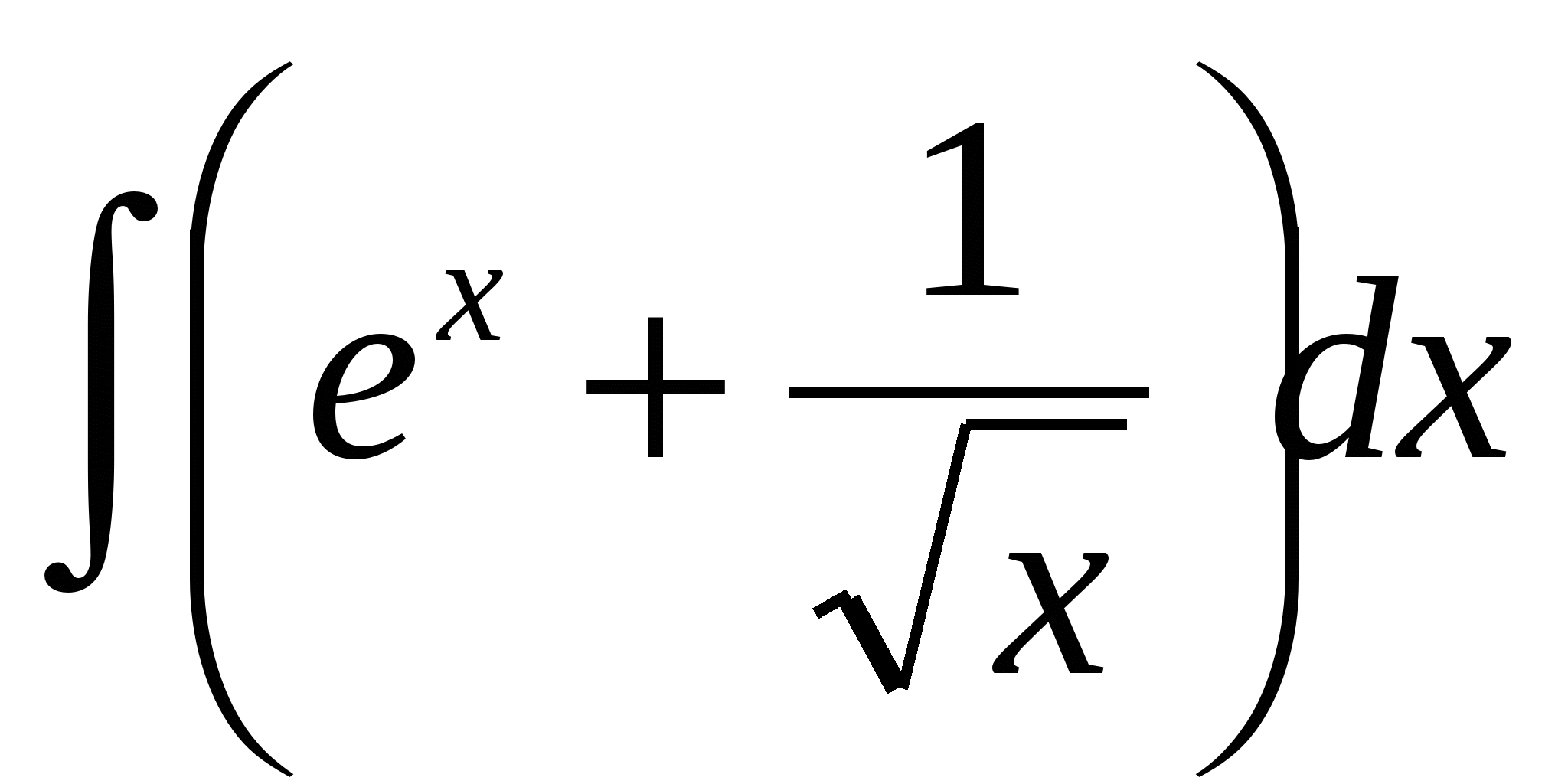 Відповіді
Перейти до змісту
ВАРІАНТ І
ВАРІАНТ ІІ
6.Обчисліть площу криволінійної трапеції обмеженої графіком функції f(x) = sin х та прямими
6.Обчисліть площу криволінійної трапеції, обчисленої графіком функції f(х) = х3 та прямими у = 0; х = 1; х = 2.
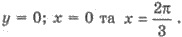 Відповіді
Перейти до змісту
Дякую за увагу!
Перейти до змісту
ВАРІАНТ І
ВАРІАНТ ІІ
А
А
Б
Б
Повернутися до завдань
ВАРІАНТ І
ВАРІАНТ ІІ
А
А
А(1;2);
А(-1;3);
С=4
С=-6
повернутися до завдань
А
А
8
1
Б
повернутися до завдань
Б
ВАРІАНТ І
ВАРІАНТ ІІ
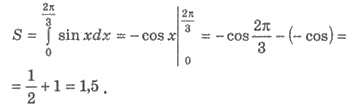 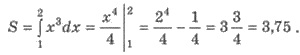 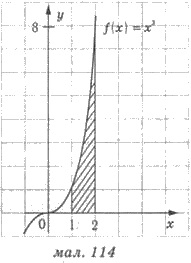 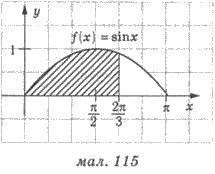 Повернутися до завдань
ВАРІАНТ ІІ
ВАРІАНТ І
Б
А
А
А
В
В
Б
В
Б
А
Повернутися до завдань
ВАРІАНТ І
ВАРІАНТ ІІ
4
4
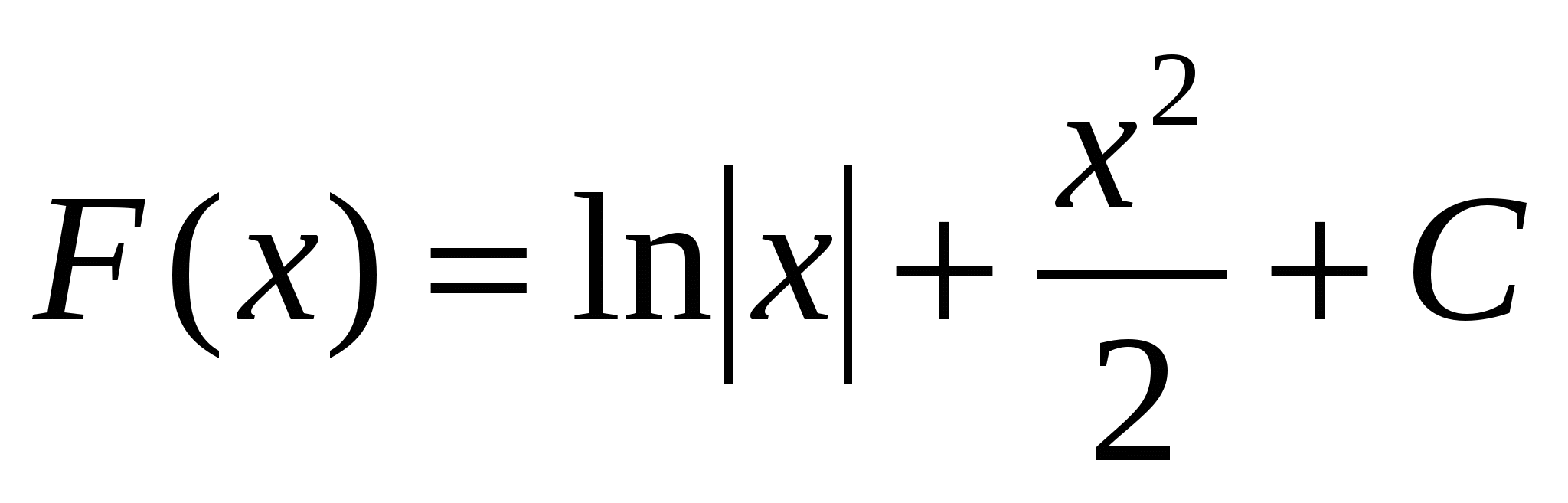 А.                                                                                  А.




       Б.                                                                        Б.
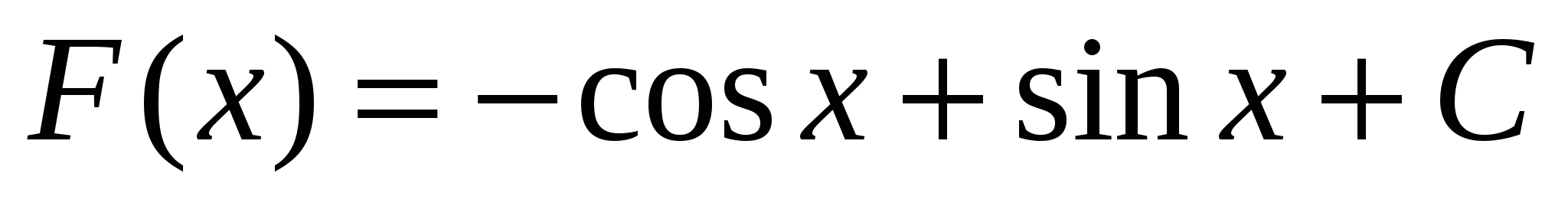 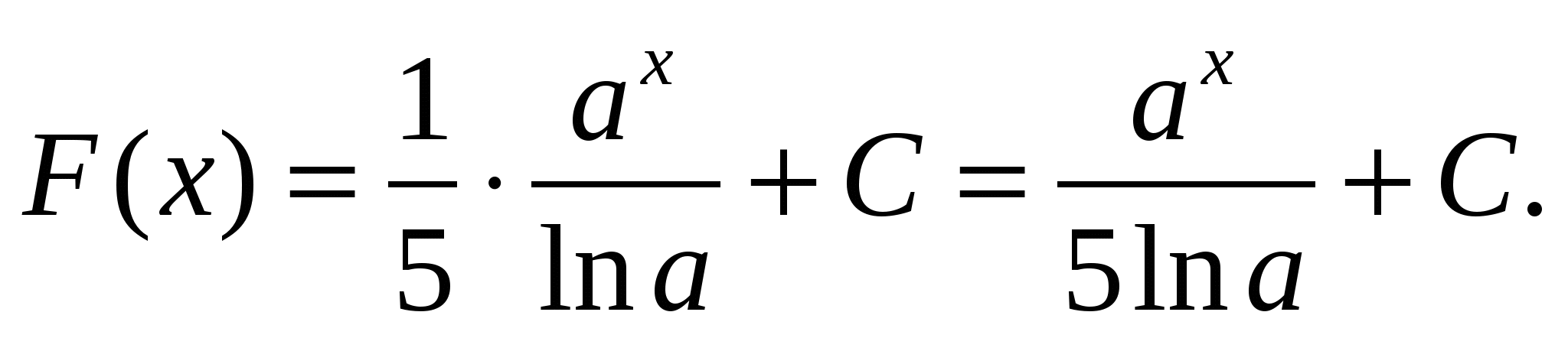 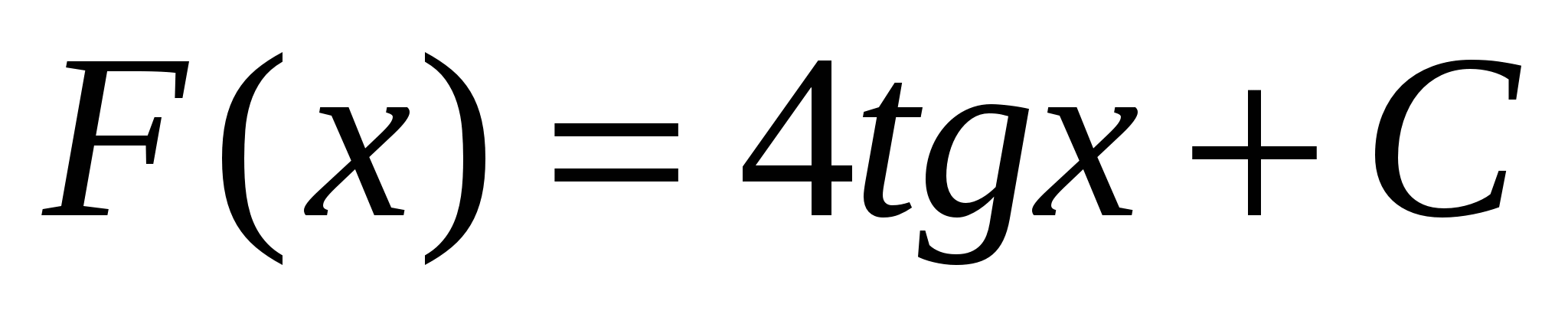 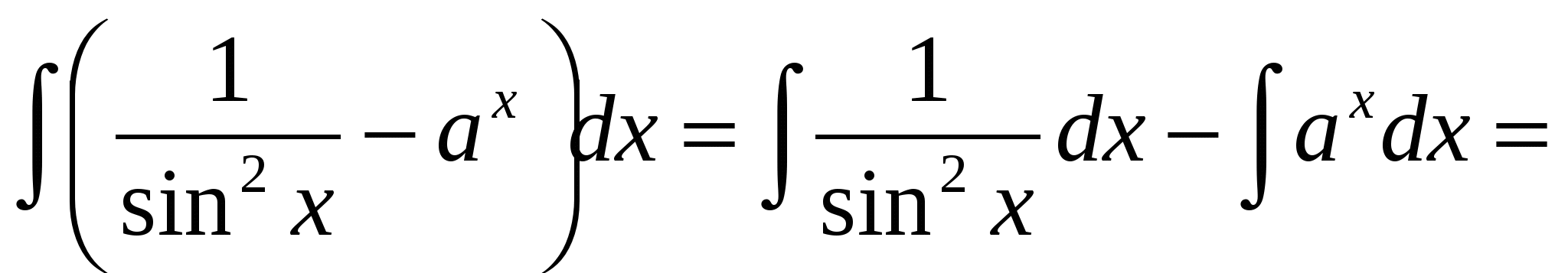 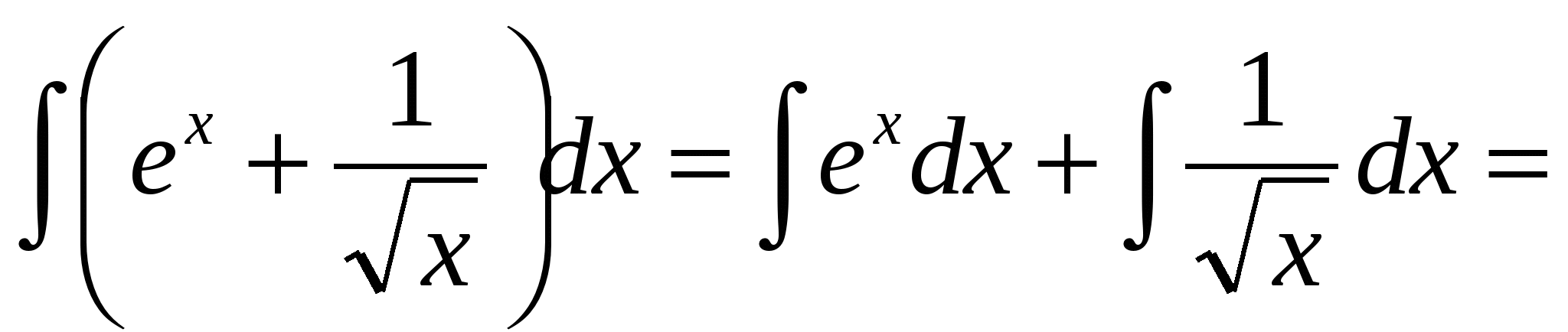 5
5
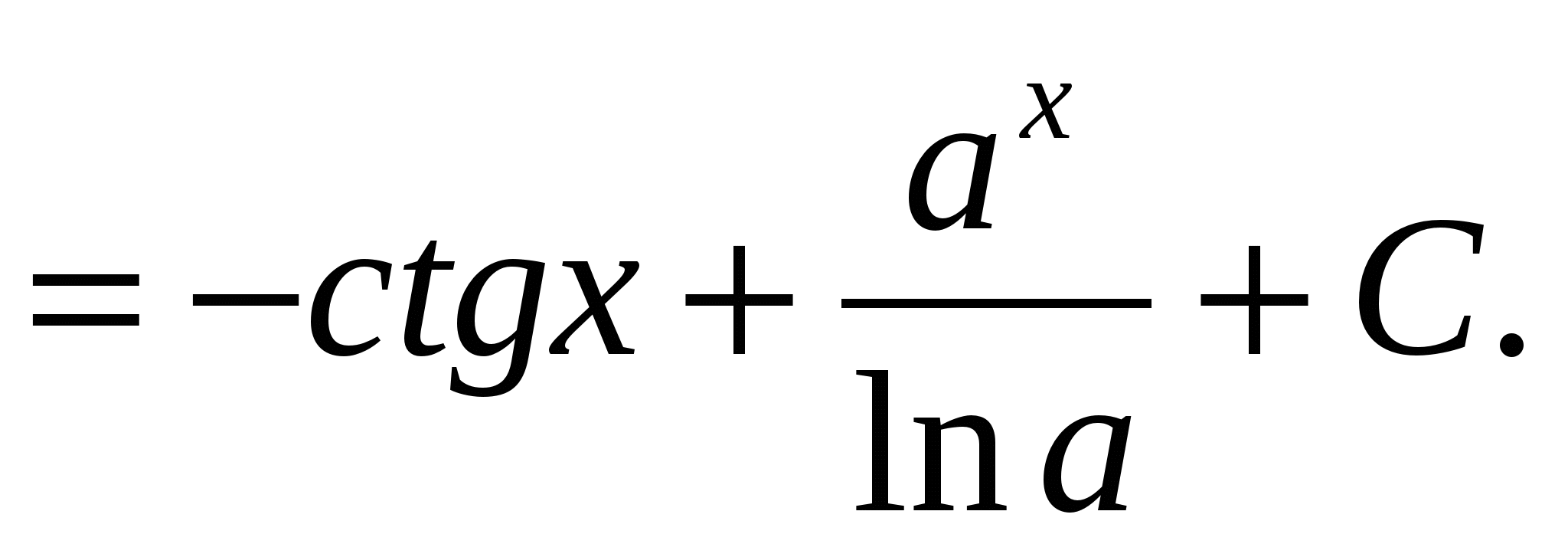 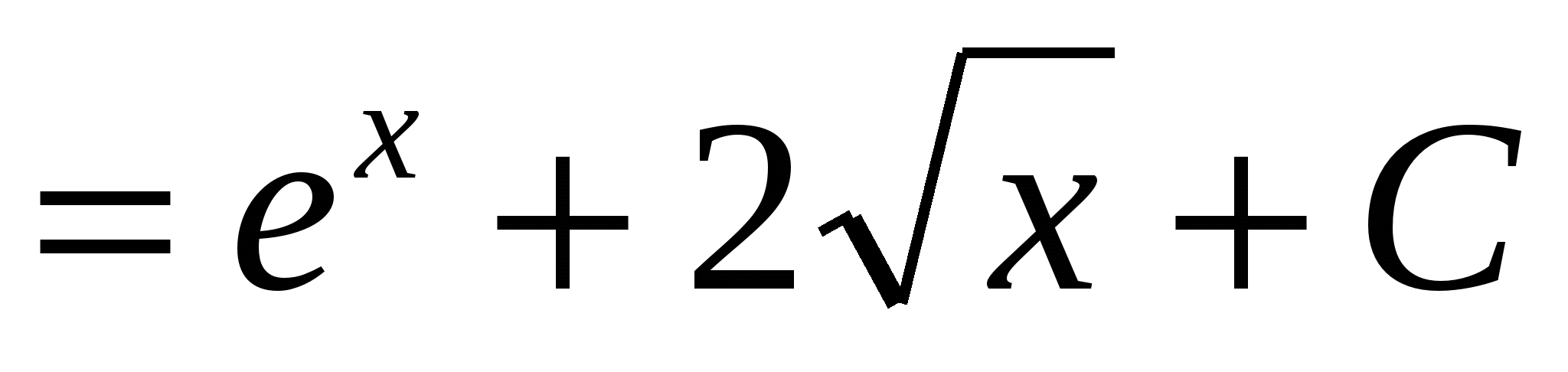 Повернутися до завдань
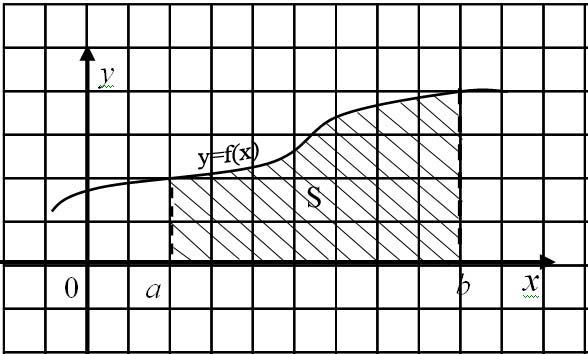 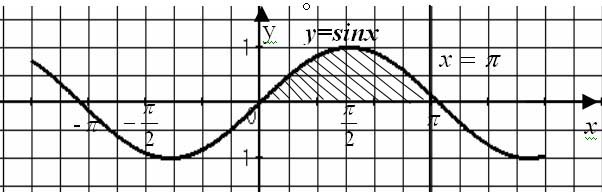 Не вірно
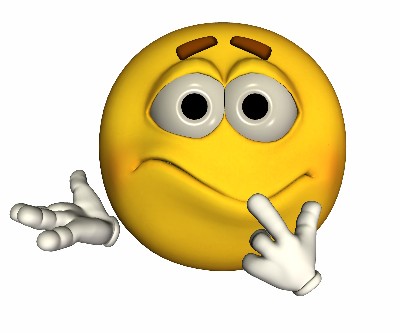 Повернутися до завдань
Правильна відповідь
Поернутися до завдань
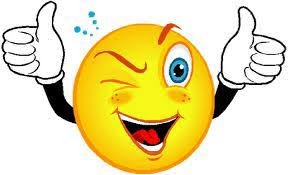 Правильна відповідь
Повернутися до завдань
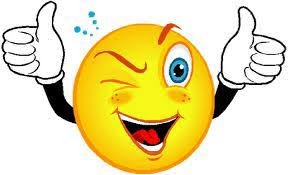 Не вірно
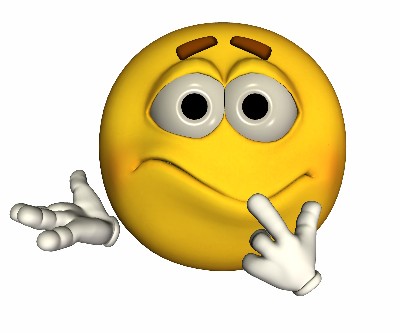 Повернутися до завдань